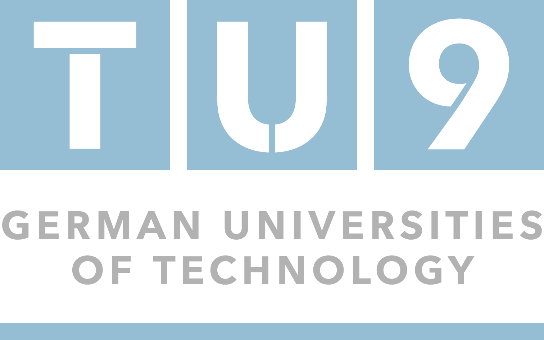 Recherche von Daten
http://doi.org/10.5281/zenodo.3466206
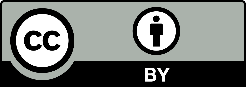 CC BY 4.0
Agenda
Nutzbarkeit von Forschungsdaten

Use Cases für die Datenrecherche
„Ich suche nur Literatur und finde dort Hinweise auf verlinkte Datensätze.“
„Ich möchte wissen, welche Daten es zu einem Thema gibt.“ 
„Ich habe eine klare Vorstellung davon, was ich haben möchte.“

Nachnutzung von Daten
Qualität der Daten
Verwaltung von Datenpublikationen
Datenzitation
Lizenzen
Abfrage
Wonach recherchieren Sie üblicherweise?

Wer sucht gezielt nach Daten, nicht nur nach Artikeln?

Was möchten Sie tatsächlich haben? 

Welche Bedingungen stellen Sie an Daten? Nur einfache Informationen ablesen oder Auswertung der Daten?
Nutzbarkeit von Forschungsdaten
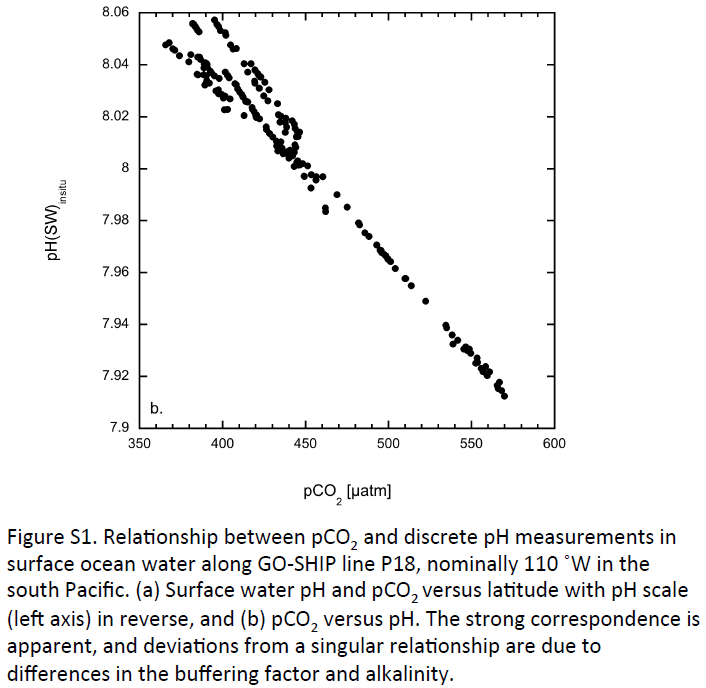 Bilder:
Überprüfung von Thesen
Grobes Ablesen einzelner Werte
Wanninkhof, Rik; Pickers, Penelope A.; Omar, Abdirahman M.; Sutton, Adrienne; Murata, Akihiko; Olsen, Are; et al. (2019): Image_1_A Surface Ocean CO2 Reference Network, SOCONET and Associated Marine Boundary Layer CO2 Measurements; https://doi.org/10.3389/fmars.2019.00400, frontiers in Marine Science
[Speaker Notes: TN sensibilisieren, was sie brauchen]
Nutzbarkeit von Forschungsdaten
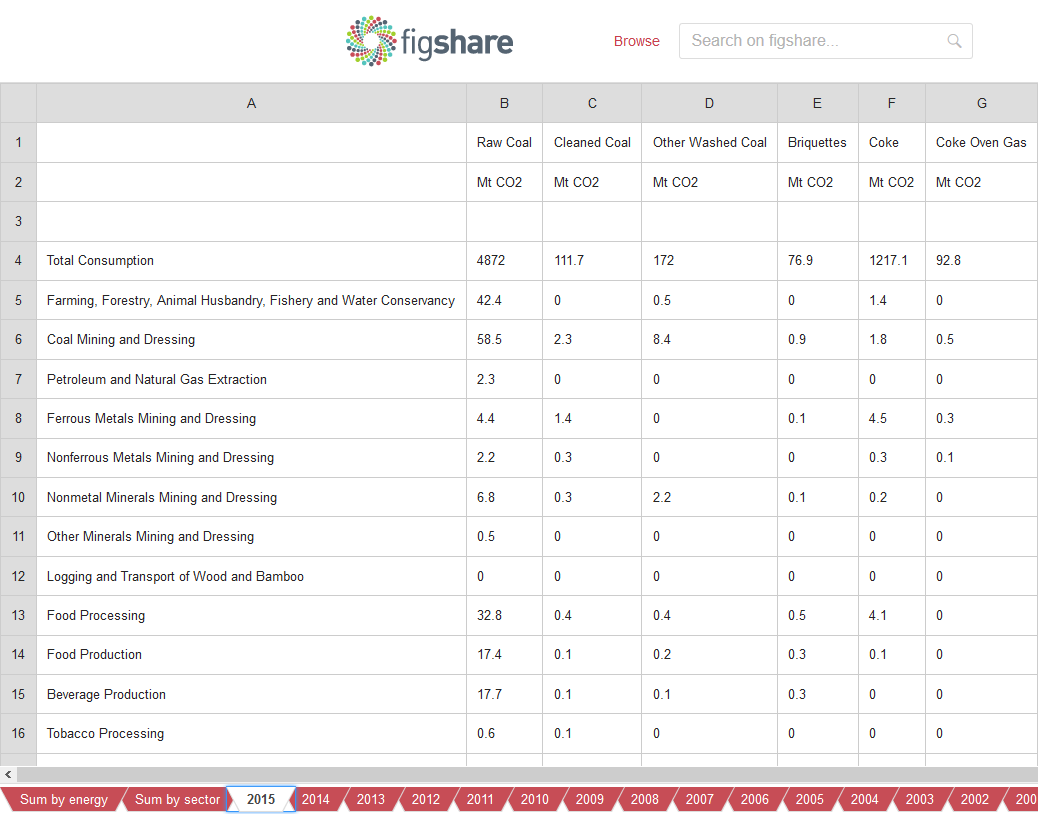 Tabellen:
Überprüfung von Thesen
Ablesen einzelner Werte
Komplexere Analysen
Weiterverarbeitung
Shan, Yuli; Guan, Dabo; Zheng, Heran; Meng, Jing; Mi, Zhifu; Liu, Zhu (2017): China national CO2 emission inventory (sectoral approach), 2000-2015; https://doi.org/10.6084/m9.figshare.5048911.v2, figshare		(CC0 licence)
Nutzbarkeit von Forschungsdaten
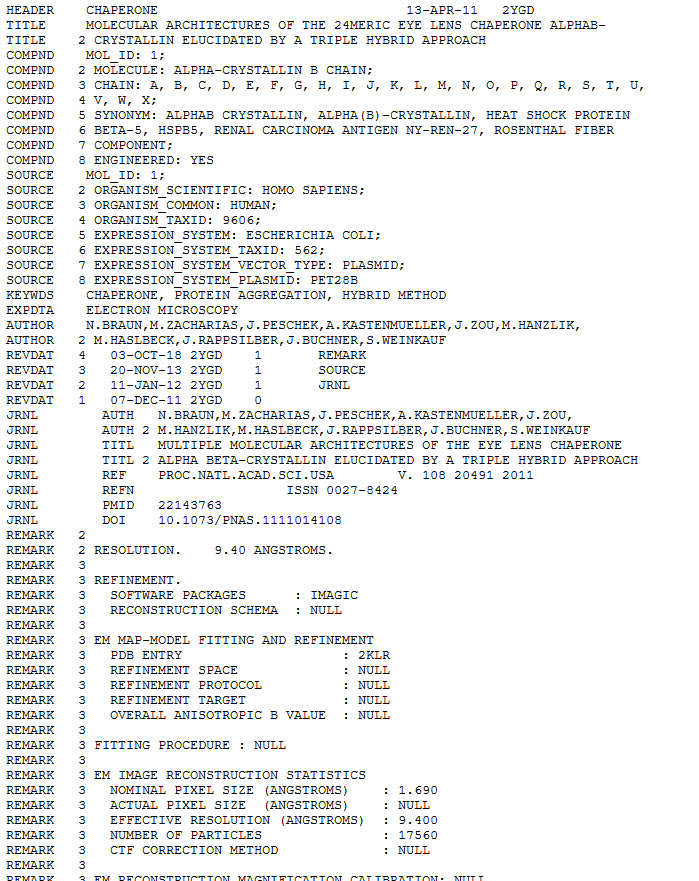 Standardisierte Formate:
Überprüfung von Thesen
Ablesen einzelner Werte
Komplexere Analysen
Weiterverarbeitung
Automatische Analysen mit fachspezifischenTools
Multiple Molecular Architectures of the Eye Lens Chaperone Alpha Beta-Crystallin Elucidated by a Triple Hybrid Approach; Braun, N., Zacharias, M., Peschek, J., Kastenmueller, A., Zou, J., Hanzlik, M., Haslbeck, M., Rappsilber, J., Buchner, J., Weinkauf, S. (2011); http://dx.doi.org/10.2210/pdb2YGD/pdb, Protein Data Bank (ID: 2YGD)
Nutzbarkeit von Forschungsdaten
Software:
Sowohl Quelltext als auch Binärdateien können interessant sein.
Bei kleineren Code Schnipseln ist oft der Quelltext wichtiger für das Nachvollziehen oder für Bearbeitungen.
Kompilierter Code kann wichtig sein, um Softwareergebnisse exakt zu reproduzieren.
Use Cases für die Datenrecherche
„Ich suche nur Literatur und finde dort Hinweise auf verlinkte Datensätze.“

„Ich möchte wissen, welche Daten es zu einem Thema gibt.“

„Ich habe eine klare Vorstellung davon, was ich haben möchte.“
„Ich suche nur Literatur und finde dort Hinweise auf verlinkte Datensätze.“
Am weitesten verbreiteter Weg
Nicht zu allen Artikeln werden auch Daten veröffentlicht.
Derzeit werden Daten meist in Verbindung mit einem Artikel veröffentlicht.

Fazit:
Wenn man die Literatur detailliert mitverfolgt, wird man üblicherweise keine interessanten Datensätze verpassen. 
Ausnahme: Bei großen Datenmengen (z. B. Humangenom) werden oft nicht alle einzelnen Datensätze in der Literatur erwähnt. 
Wenn man konkret Daten braucht, ist die gezielte Datenrecherche effizienter. 

Wenn keine Daten veröffentlicht sind, lohnt sich oft eine Anfrage bei den Autoren.
„Ich möchte wissen, welche Daten es zu einem Thema gibt.“
Überblickssuche

Weil man neu in einem Thema ist

Weil man sich einen Überblick verschaffen möchte, welche Arten von Daten es zu einem Thema gibt

Weil man (weitere) damit zusammenhängende Fragestellungen finden möchte – auch in angrenzenden Disziplinen
Fachübergreifende Datenbanken und Suchmaschinen
Fachübergreifende Datenbanken und Suchmaschinen
Exkurs: Woher kommen die Einträge in den Datenbanken oder Suchmaschinen?
OAI-PMH (Open Archives Initiative Protocol for Metadata Harvesting):
Data Provider (Repositorien oder Aggregatoren) liefern Metadaten an Service Provider (Datenbank)
Service Provider bereiten Metadaten auf und bieten eine zentrale Suchmöglichkeit
Beispiel: BASE
Repositorium 1
User
Service Provider 1
Repositorium 2
Repositorium 3
Datenaggregator
User
Service Provider 2
Repositorium 4
Repositorium 5
Exkurs: Woher kommen die Einträge in den Datenbanken oder Suchmaschinen?
Eigene Indexierung:
Anbieter indexiert selbst mit Web Crawlern. 
Beispiel: Google Dataset Search

Take Home Message:
Es gibt zwei verschiedene Wege, wie Plattformen Informationen über Forschungsdaten sammeln und durchsuchbar machen können. Mit beiden Ansätzen ist theoretisch eine Abdeckung sowohl spezialisierter als auch allgemeiner oder institutioneller Repositorien möglich. Wichtig ist, sich einen Überblick zu verschaffen, welche Repositorien recherchierbar sind.
Exkurs: Woher kommen die Einträge in den Datenbanken oder Suchmaschinen?
Übung: 

Verschaffen Sie sich für eine Datenbank oder Suchmaschine einen Überblick, woher die Einträge kommen!

Ist transparent, was indexiert wird?

Finden Sie Datensätze aus
fachspezifischen Repositorien?
fachübergreifenden Repositorien?
institutionellen Repositorien?
Daten finden – Zukunftsmusik
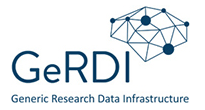 GeRDI (Generic Research Data Initiative)https://www.gerdi-project.eu/about-gerdi/ 
GeRDI setzt sich zum Ziel, Forschungsdaten aus Deutschland zu erfassen und recherchierbar zu machen (OAI Service Provider). Gleichzeitig wird GeRDI seinen Index mit B2Find (EU Datenbank für Datensätze) teilen. 
Aktuell (Stand Juli 2019) ist die GeRDI Suche noch in Entwicklung.
[Speaker Notes: Sobald GeRDI Suche online ist => Folie aktualisieren, GeRDI in Liste der Plattformen ergänzen]
„Ich habe eine klare Vorstellung davon, was ich haben möchte.“
Fachspezifische Suchen	► Suche direkt in SpezialdatenbankenHerausforderung: Die richtige Datenbank finden
Oft sind etablierte Datenbanken bereits bekannt
Repository Finderhttps://repositoryfinder.datacite.org/ (greift auf https://www.re3data.org/ zu)
DBIS (Datenbankinformationssystem)
Evtl. auch Suche in fachspezifischenData Journals (https://www.forschungsdaten.org/index.php/Data_Journals )
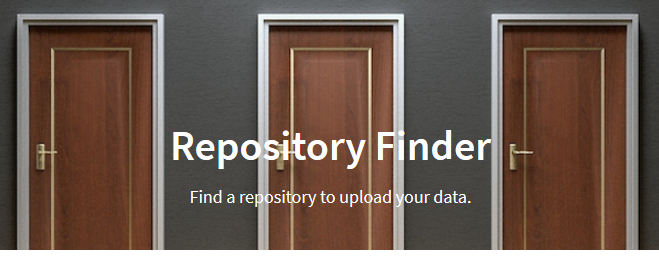 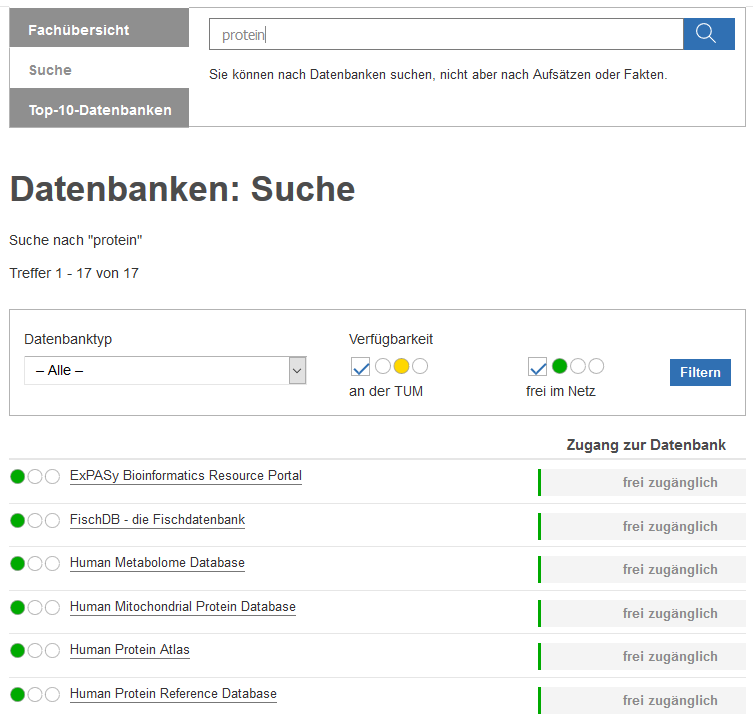 „Ich habe eine klare Vorstellung davon, was ich haben möchte.“
Suche direkt in Spezialdatenbanken
Spezialdatenbanken bieten homogenere Daten und Metadaten. Während in allgemeinen Datenbanken nur eine Überblickssuche realistisch ist, kann in Spezialdatenbanken eine systematische Recherche durchgeführt werden.
Meist findet man mit Spezialdatenbanken schneller Datensätze, die in auswertbaren (idealerweise standardisierten) Formaten vorliegen. 
Spezialdatenbanken unterstützen fachspezifische erweiterte Suchen:
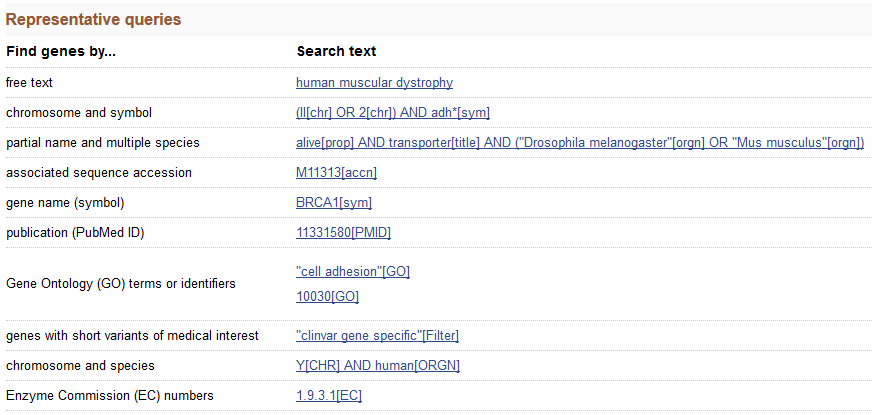 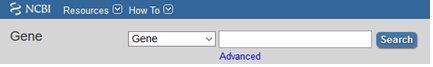 (https://www.ncbi.nlm.nih.gov/gene/)
Recherche in einer Datenbank
Erstellen und Verfeinern einer Suchanfrage
Suchstrategien für Literatur sind meist auch für Datenrecherchen anwendbar.

Informieren Sie sich, welche Suchmöglichkeiten von einer Datenbank unterstützt werden!

Allgemeine Funktionen bei Recherchen:
Trunkierung
Erweiterung um Synonyme / Suche mit definierten Schlagwörtern
Boole‘sche Operatoren
Analysieren und Verfeinern mit Facetten
…
Wichtige Suchanfragen sollten iterativ optimiert werden!
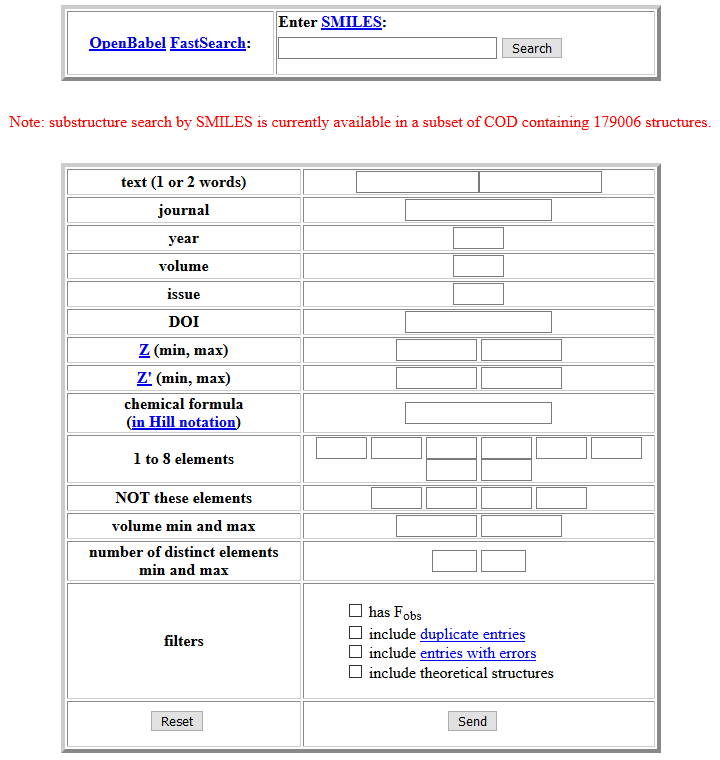 Recherche in einer Datenbank
Datenspezifische Funktionen bei Recherchen:

Einschränkung nach Parametern, z. B. Temperatur, GPS-Koordinaten,…
Einschränkungen auf Typen vonExperimenten
Einschränkung auf bestimmteDateiformate
…

Es lohnt sich, sich mit den Möglichkeiten 
der Plattformen vertraut zu machen!
(http://www.crystallography.net/cod/search.html)
Lassen Sie Datenbanken für sich arbeiten!
Fachspezifische Datenbanken bieten oft Tools für die weitere Auswertung:
Visualisierung
Validierung (Dateiformat und inhaltlich)
Verknüpfung mit Daten aus anderen Repositorien
Statistische Auswertungen
Analyse spezieller Aspekte
Export in andere Programme
Bulk-Download, laufende Synchronisierung der Datenbank
…
Lassen Sie Datenbanken für sich arbeiten!
Beispiel: Biological Magnetic Resonance Data Bank (http://www.bmrb.wisc.edu/)
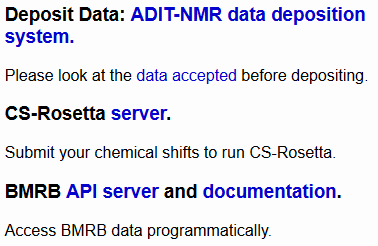 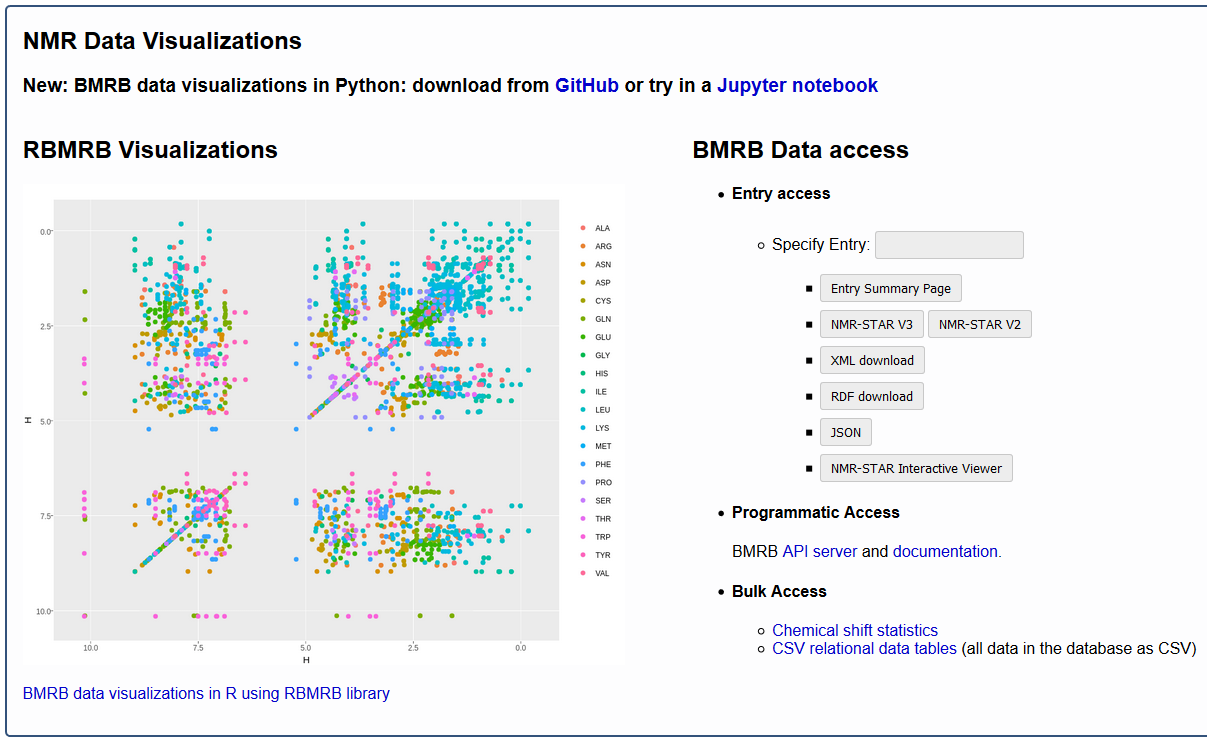 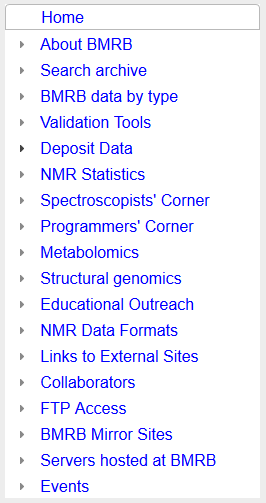 Lassen Sie Datenbanken für sich arbeiten!
Beispiel: Protein Data Bank (https://www.rcsb.org/)
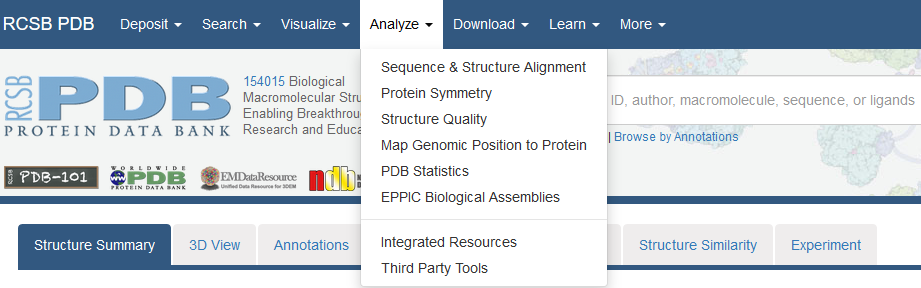 Nachnutzung von Daten
Qualität der Daten

Verwaltung von Datenpublikationen

Datenzitation

Lizenzen
[Speaker Notes: Peer-Review von Daten z. B. bei Pangaea]
Qualität der Daten
Wenn Sie interessante Daten gefunden haben, prüfen Sie, ob die Daten zuverlässig sind!

Ist die Datenplattform in der Fachcommunity etabliert?
Prüft das Repositorium die Qualität der Daten?
Gab es ein Peer-Review für eine Begleitpublikation?
Gibt es ausreichend Informationen, wie die Daten zu Stande gekommen sind?
Sind die Daten plausibel?
[Speaker Notes: Peer-Review von Daten z. B. bei Pangaea]
Verwaltung von Datenpublikationen
Wenn möglich:
Suchanfragen speichern – später nachvollziehen, ob es neue Daten / Versionen gibt
Alerts setzen – automatisch über neue Treffer zur Suche informiert werden

Dokumentieren Sie, welche Daten von wo kommen:
Literaturverwaltungssoftware kann oft noch nicht mit Forschungsdaten umgehen. 
EndNote (ab Version 8) kennt den Entry Type „Dataset“.
In Citavi und BibTex ist momentan nur die Erfassung als generischer Metadatensatz möglich.
Datenzitation
Warum zitieren?
Würdigung des Autors
Gute wissenschaftliche Praxis
Ermöglicht Wiederfinden und Nachvollziehen

Zum Nachlesen: 
http://researchdata.ox.ac.uk/portfolio/data-citation-what-you-need-to-know/
Data Citation Synthesis Group: Joint Declaration of Data Citation Principles. Martone M. (ed.) San Diego CA: FORCE11; 2014 [https://www.force11.org/group/joint-declaration-data-citation-principles-final]
Datenzitation
Zwingende Angaben:
Autor 
Titel
Erscheinungsjahr
Persistenter Identifier

Exportfunktionen können das Zitieren erleichtern:
Optionale Angaben:
Art der Referenz
URL
Herausgeber
Lizenz
Version
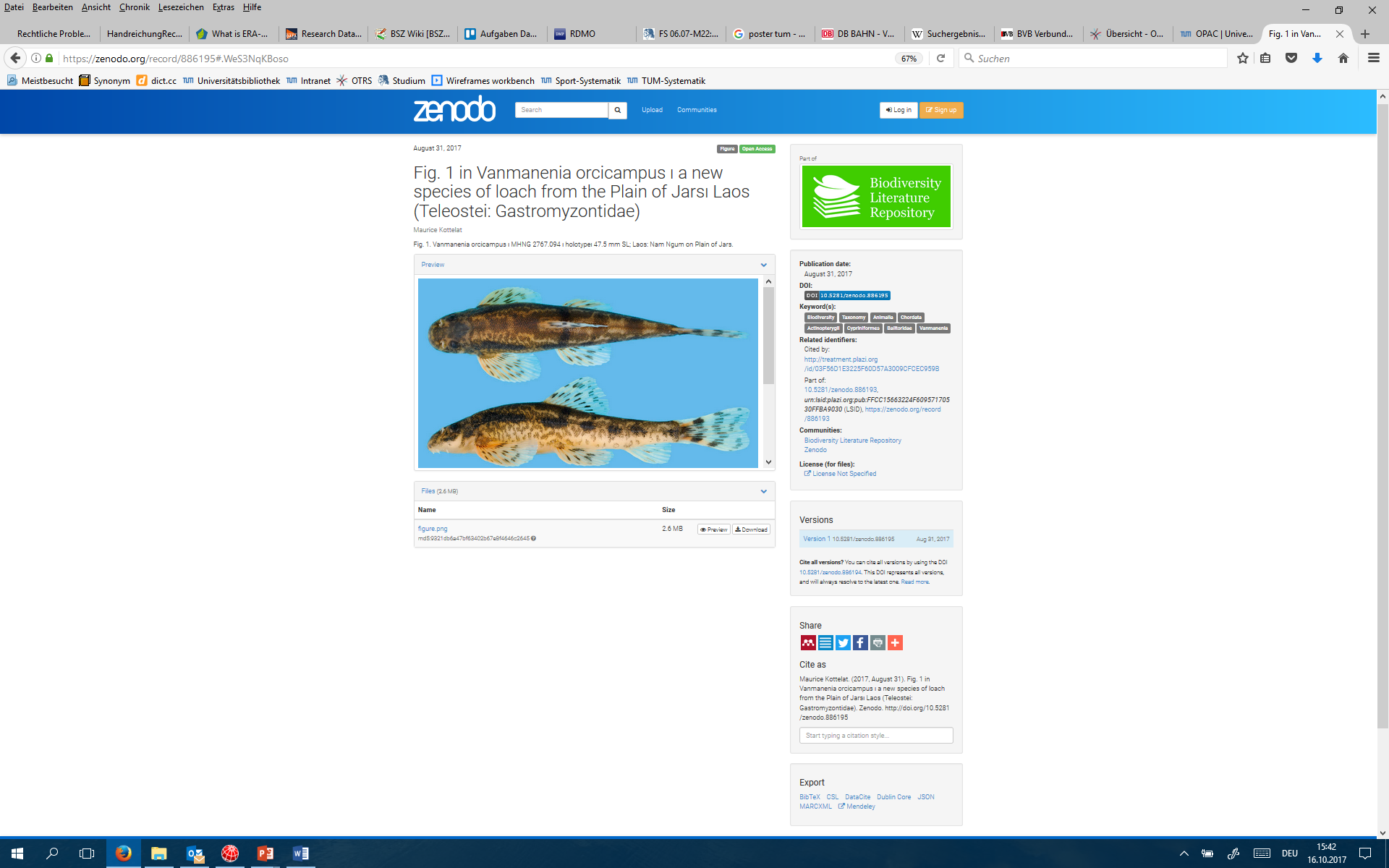 @misc{maurice_kottelat_2017_886195, 
author = {Maurice Kottelat}, 
title = {{Fig. 1 in Vanmanenia orcicampus ı a new species of loach from the Plain of Jarsı Laos (Teleostei: Gastromyzontidae)}}, 
month = aug, 
year = 2017, 
doi = {10.5281/zenodo.886195}, 
url = {https://doi.org/10.5281/zenodo.886195}    }
Lizenzen
Creative Commons
Daten werden häufig unter Creative Commons Lizenzen veröffentlicht. Werden solche Daten nachgenutzt, empfiehlt Creative Commons die Angabe von Titel, Autor, Quelle und Lizenz. 
Beachten Sie ggf. die Bestimmungen der CC-SA Lizenzen: Wenn Sie Daten mit einer “share-alike” Lizenz weiterbearbeiten, müssen Sie die neuen Daten unter der gleichen Lizenz veröffentlichen. 

Zugangsgeschützte / vertrauliche Daten
Wenn Daten hinter Zugangssperren liegen oder Sie vertrauliche Daten erhalten haben, klären Sie frühzeitig mit dem Urheber oder Herausgeber, welche Auswertungen zulässig sind.
(https://wiki.creativecommons.org/wiki/Best_practices_for_attribution)
Plan
Feedback und neue Daten
Reuse
Create /Collect
Feedback
In vielen Disziplinen ist die Praxis der Datenpublikation noch am Anfang. Es hilft allen, wenn Sie Autoren und Herausgebern Feedback geben, wofür Sie die Daten verwenden und was Ihnen bei Ihrer Arbeit noch helfen könnte.
Beispiele:
Datenqualität
Metadaten
Dateiformate
Exportmöglichkeiten

Neue Daten
Wenn Sie Daten nachnutzen, generieren Sie neue Forschungs-daten. Wenn möglich, teilen Sie Ihre Daten bitte auf eine Art und Weise, die Sie selbst als hilfreich erachten.
Archive / Publish
Analyse / Process
Forschungs-datenlebens-zyklus
Literatur
Recherche:
11 Tipps zur Strategie: Gregory K, Khalsa SJ, Michener WK, Psomopoulos FE, de Waard A, Wu M (2018) Eleven quick tips for finding research data. PLoS Comput Biol 14(4): e1006038. https://doi.org/10.1371/journal.pcbi.1006038

Datenzitation:
Data Citation Synthesis Group: Joint Declaration of Data Citation Principles. Martone M. (ed.) San Diego CA: FORCE11; 2014 https://doi.org/10.25490/a97f-egyk    
http://researchdata.ox.ac.uk/portfolio/data-citation-what-you-need-to-know/